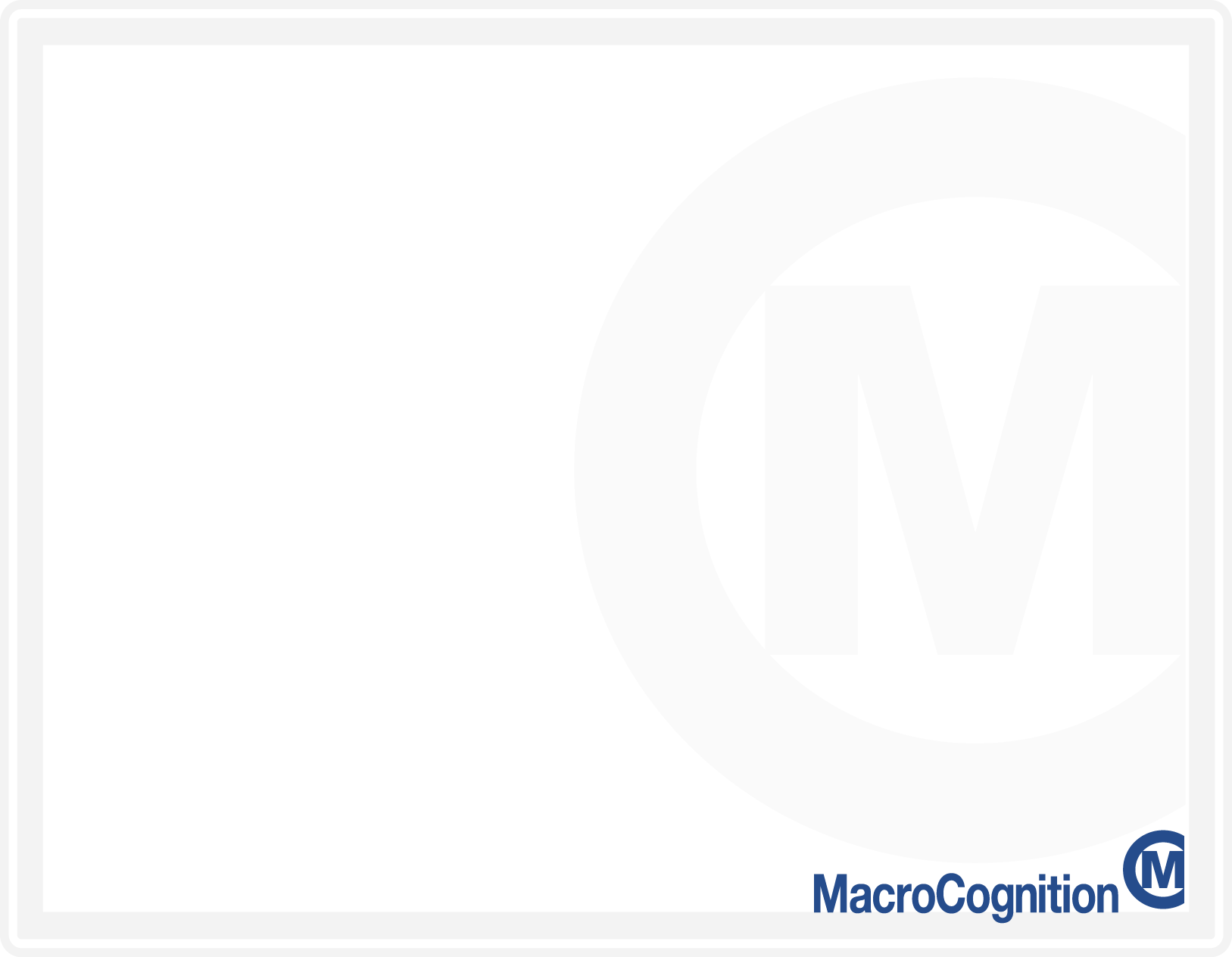 Presentation to: 
Human-Computer Interaction Lab
Workshop: 
Human-Centered AI: Reliable, Safe & Trustworthy
28 MAY 2020
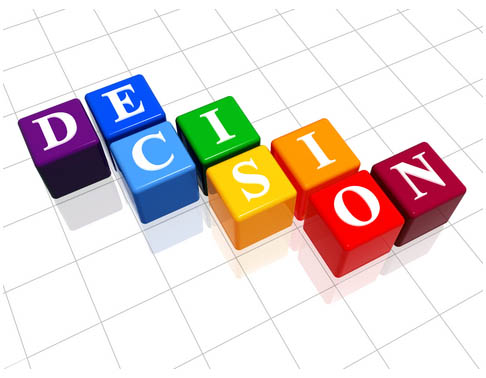 ?
?
2
?
4
1
Artificial Intelligence Quotient (AIQ): 
Helping people get smarter about smart machines
5
3
6
10
?
8
9
7
?
Gary Klein, Ph.D.
MacroCognition LLC
Distribution Statement "A" (Approved for Public Release, Distribution Unlimited)
2
XAI Development Challenges
Explainable
Models
Explanation
Interface
Psychology of
Explanation
XAI
Task
I understand why
I understand why not
I know when you succeed
I know when you fail
I know when to trust you
I know why you erred
Training Data
New Machine Learning
Process
Explainable Model
Explanation Interface
integrate state-of-the-art HCI with new principles, strategies, and techniques to generate effective explanations
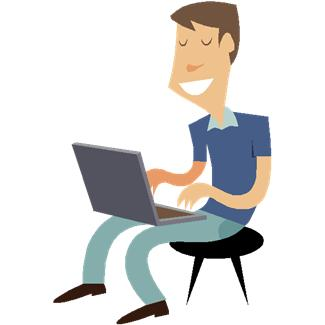 develop a range of new or modified machine learning techniques to produce more explainable models
summarize, extend, and apply current psychological theories of explanation to develop a computational theory
User
TA 2: Psychological Models
TA 1: Explainable Learners
Naturalistic Study
Reviewed n=74 cases of “explaining”
	
Not “explanations” but rather the process of explaining
Some involved Information Technology and AI; most did not
Mix of local examples (“Why did something happen?”) and global examples (“How does that work?”)
Partial List of Examples
Why did the USAF F-15s shoot down 2 	US Army helicopters in Iraq in 1994?
  Why did KAL 007 get shot down?
  Why did the Royal Majesty cruise ship        	get grounded?
Why do some digital watches fail to wake up their owners?
Why are ceiling fans hard to predict?
Why do motel clock alarms fail to wake us up?
Why do automobile cruise control systems sometimes run amok?
Why did the automatic blood pressure machine deceive the surgical team?
Why did the British naval officer order the shoot down of a new track?
Why do airplane autopilots sometimes quit working with no warning?
Why was Blitzkrieg so effective in WW2?
Why did the USS John McCain collide with the merchant ship?
What caused the Uberlingen air collision?
Why did Watson answer “Toronto?”
How does a transistor work?
Why are maggots in my dead refrigerator?
Why did Air France #447 crash?
How does AlphaGo work?
How did Magnus Carlsen come up with his dramatic queen sacrifice?
Why did a petrochemical plant operator misdiagnose a distillation tower upset?
Why did my GPS choose a poor route from SF airport to Monterey?
In Desert Storm, why did our Patriot missile system shoot two friendly airplanes?
Why did a policeman shoot an African American Wal-Mart shopper in Ohio?
Why did the FBI confrontation with David Koresh end in disaster?
Why did the USS Vincennes shoot down an unarmed Iranian airliner?
Three models of Naturalistic Explaining
Local explaining
Global explaining
Self-explaining
Local: Event to be explained— Why did it do that?
Learner Background
Trigger: Surprise (Violated Expectancy)
Sophistication (mental model)
Diagnosis: Identify the critical belief/information
Explainee Goals
Build the Explanation
Time Pressure
Other: Contrast, analog, cause
Visualization
Story
Common Ground Issues
Package the Explanation
Tradeoff: Effort/Cost/ Time
Mental Strain: Story limits — 3 causes & 6 shifts
Story content: 
Device, flaws, 
design decisions
Situation Assessment
Stopping point= perspective shift criterion (Would I have done it?)
What’s new about the NDM account of explaining?
Local Explaining centers on Surprise (violated expectancy) (vs. filling slots)
Diagnosis of violated expectancies (vs. shifting weights): a single issue	
NOT: Gisting and trimming details and simplifying
Global explaining of a device is not just how a device works, but also how it fails, how to do workarounds, how the operator may get confused
Explanatory Template: Components of the system, causal links between the components, challenges the developers had to overcome, near neighbors and contrasts, and exceptions — limitations of the system
Perspective shift as a stopping point and as a gauge of plausibility. “If I was in the situation, I would have taken the action.” 
Language of reasons, not correlations
Self-explaining revolves around plausibility judgments
AIQ: A suite of cognitive support tools
Non-technological methods to promote understanding of specific AI systems

Self-explaining scorecard (Klein, Hoffman & Mueller, 2018)
Self-Explaining Scorecard
AIQ: A suite of cognitive support tools
Non-technological methods to promote understanding of specific AI systems

Self-explaining scorecard (Klein, Hoffman & Mueller, 2018)
XAI scales (trust, explanation goodness, explanation satisfaction, mental model adequacy) (Hoffman Mueller, Klein & Litman, 2018)
Cognitive Tutorial (Mueller & Klein, 2011) Brief up-front global description of the AI system — how it works, examples of how it doesn’t work, diagnoses for its limitations
ShadowBox calibration (Klein & Borders, 2016)
Guidelines for evaluation design (Hoffman, Klein & Mueller, January 2018)
User-as-developer
Discovery platform
XAI Playbook — for different audiences: users, developers, regulators
Collaborative XAI (CXAI)
Collaborative XAI (CXAI)
Basis in the Literature
Explanation as a collaborative process
Collaborative tutoring by learners can be as effective as learning from a good teacher
CXAI Concept
Enable users of AI systems to learn from each other and share experiences in order to gain sophistication in understanding how AI systems work, and how they fail, the reasons for the failures, and suggestions and tricks for working around the failures.
Here's something that surprised me.   	 Here's how I corrected a mistake 	Here’s a trick you can try. Here’s how it can fool you.  	Here's something you can trust (or not trust).
AIQ: A suite of cognitive support tools
Non-technological methods to promote understanding of specific AI systems

Self-explaining scorecard (Klein, Hoffman & Mueller, 2018)
XAI scales (trust, explanation goodness, explanation satisfaction, mental model adequacy) (Hoffman Mueller, Klein & Litman, 2018)
Cognitive Tutorial (Mueller & Klein, 2011) Brief up-front global description of the AI system — how it works, examples of how it doesn’t work, diagnoses for its limitations
ShadowBox calibration (Klein & Borders, 2016)
Guidelines for evaluation design (Hoffman, Klein & Mueller, January 2018)
User-as-developer
Discovery platform
XAI Playbook — for different audiences: users, developers, regulators
Collaborative XAI (CXAI)
Thank you!Gary Klein, Ph.D.MacroCognition LLC3601 Connecticut Ave NW#110Washington, DC 20008gary@macrocognition.com937/238-8281